Ёлгина Елена Степановна
Русская гимназия полного дня
2014 г.
Буква Б (Букварь Р.Н. Бунеев, с. 114)
Иван Алексеевич Бунин
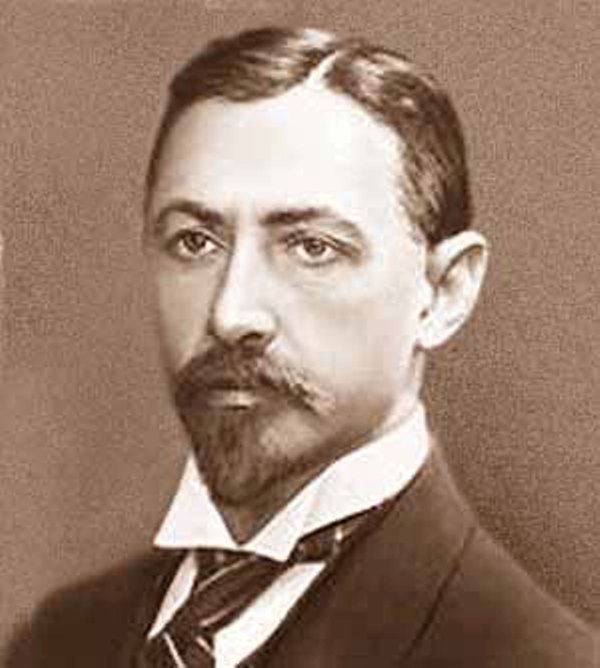 Блок Александр Александрович
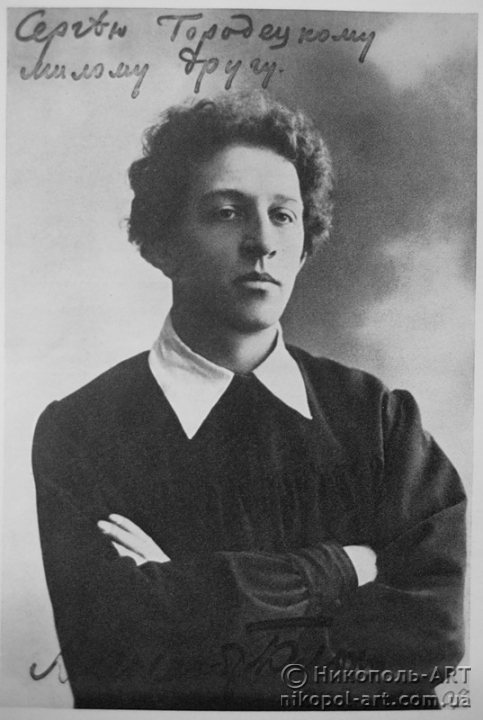 Берестов Валентин Дмитриевич
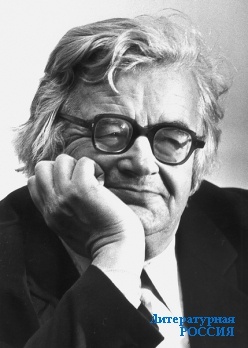 Бородин Александр Порфирьевич(композитор)
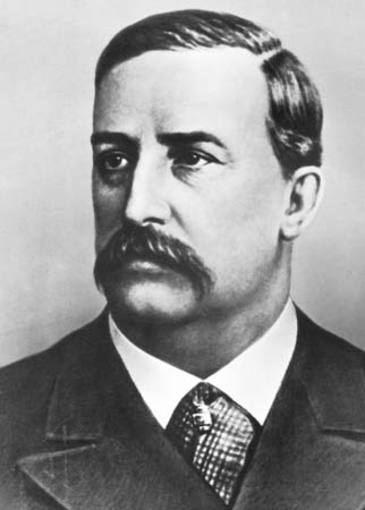 Елена Александровна Благинина
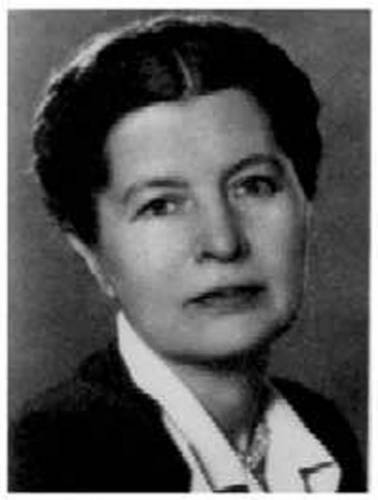 Олег ВалериановичБасилашвили
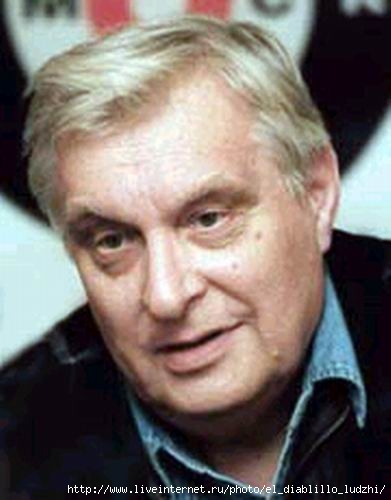 Михаил Михайлович Пришвин
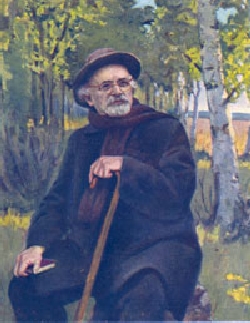 Виталий Валентинович Бианки
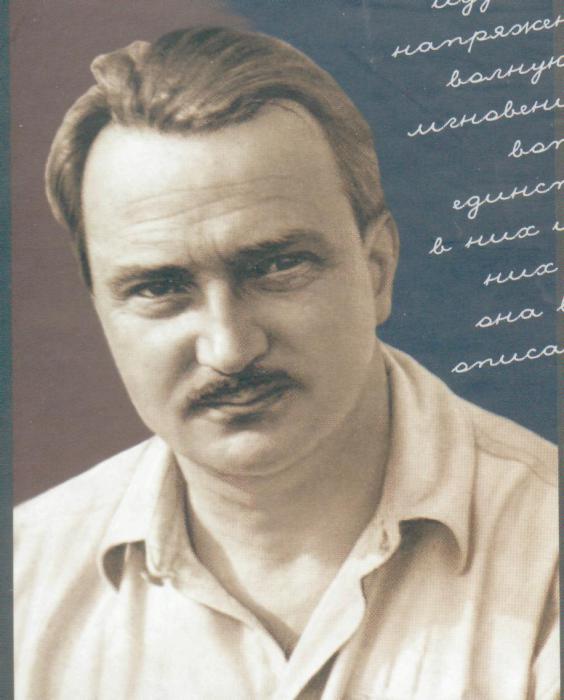 Ссылки:
http://www.nikopol-art.com.ua/uploads/posts/2012-11/1354060885_0_45f32_5a2a6ca0_xl.jpg А. Блок
http://www.sphaerez.de/wp-content/uploads/2013/06/ivan-bunin-big.jpg И. Бунин
http://er3ed.qrz.ru/berestov/berestov9.jpg В.Берестов
http://img.irtve.es/imagenes/alexander-borodin-ompositor/1338294426800.jpg 
 А.Бородин
http://3.bp.blogspot.com/_UEj6g_Ot7zE/S2V-hKC3t7I/AAAAAAAADGA/2pCP5WfUrHk/s400/%D0%BF%D1%80%D0%B8%D1%88%D0%B2%D0%B8%D0%BD.jpg М.Пришвин
http://img1.liveinternet.ru/images/attach/c/2/74/679/74679493_large_Blaginina.jpg Е.Благинина
http://www.2-999-999.ru/files/file/about/basilashvili.jpg О.Басилашвили
http://greenworld.org.ru/sites/default/greenfiles/images/_1.jpg В. Бианки